UBND QUẬN LONG BIÊN   TRƯỜNG MẦM NON GIANG BIÊN
LĨNH VỰC PHÁT TRIỂN THẨM MỸ
Đề tài: Xé dán vẩy cá
Loại tiết: Mẫu

Đối tượng: MGN ( 4 - 5 tuổi )

Giáo viên: Nguyễn Thị Thường
                  Trần Thị Hồng Liên
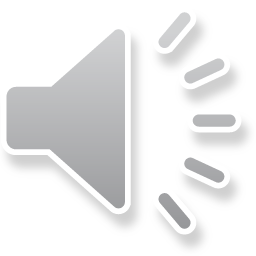 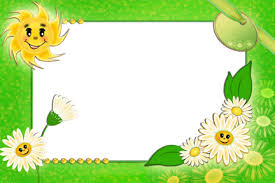 Ổn định tổ chức
  Hát “  Cá vàng bơi”
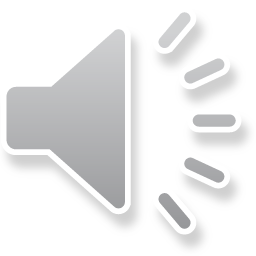 Quan SÁT TRANH MẪU, ĐÀM THOẠI
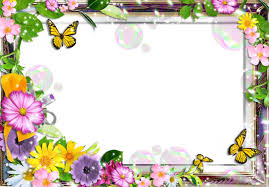 TRẺ THỰC HIỆN
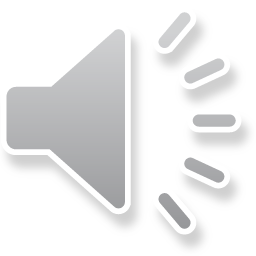 NHẬN XÉT SẢN PHẨM
KẾT THÚC
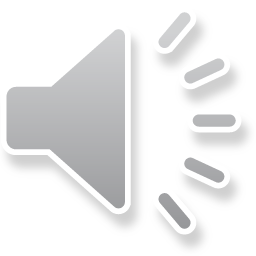